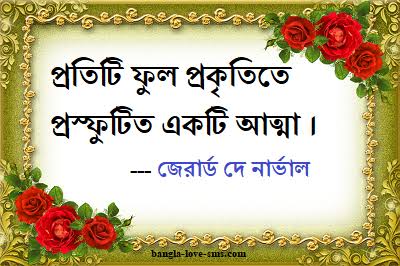 “আজকের মাল্টিমিডিয়া ক্লাশে সবাইকে স্বাগতম”
18 June 2020
Sulyman_hossain@yahoo.com
পরিচিতি
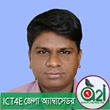 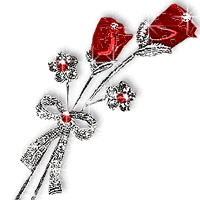 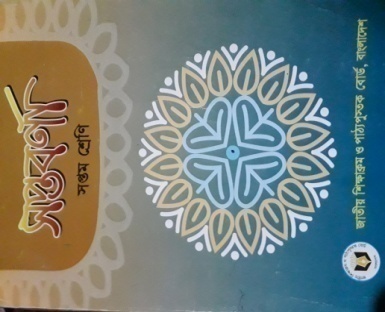 মোঃ সোলায়মান হোসাইন
সহকারী শিক্ষক
আলহাজ্ব আমেনা খাতুন বিদ্যাপীঠ
কালুখালী ,রাজবাড়ী।
শ্রেণিঃ ৭ম
বিষয়ঃবাংলা প্রথম পত্র
পাঠঃ কবিতা  
সময়ঃ ৫০ মিনিট
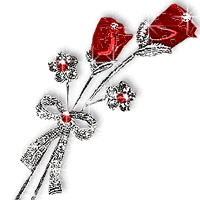 18 June 2020
Sulyman_hossain@yahoo.com
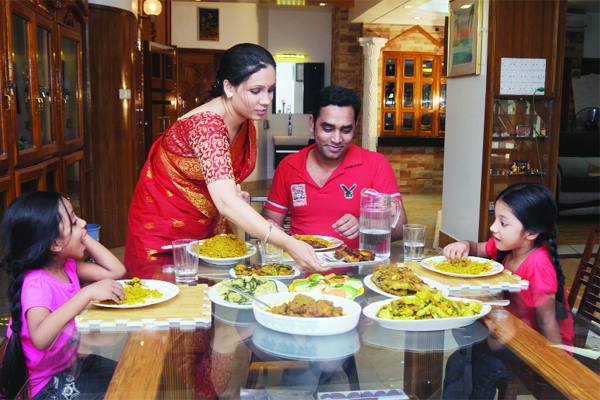 এসো আমরা কিছু ছবি দেখি
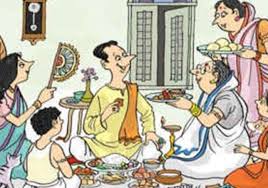 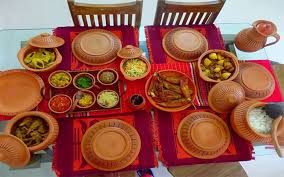 18 June 2020
Sulyman_hossain@yahoo.com
এসো আমরা কিছু ছবি দেখি
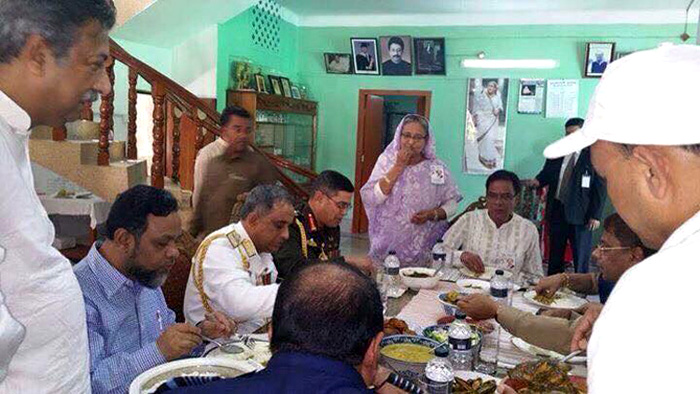 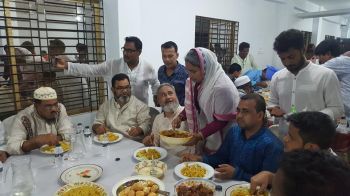 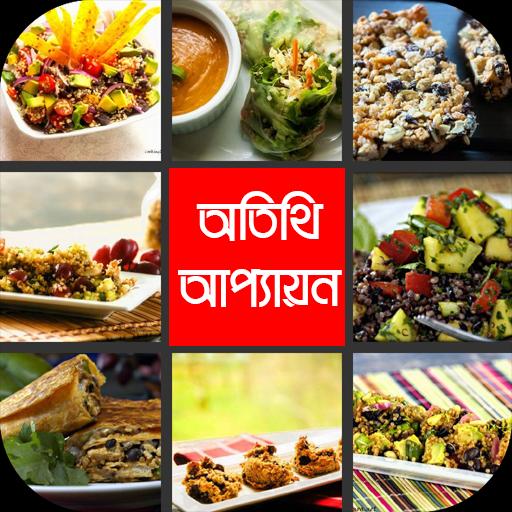 18 June 2020
Sulyman_hossain@yahoo.com
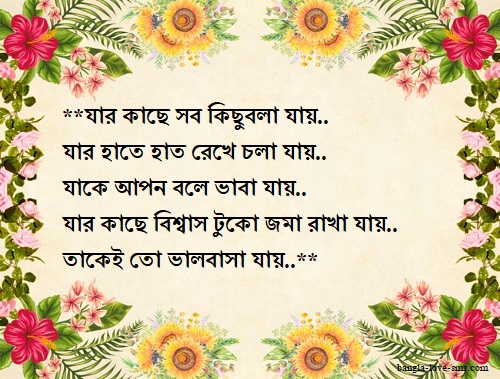 “আমার বাড়ি”
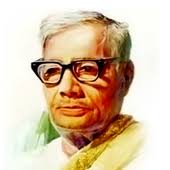 জসীম উদ্‌দীন
18 June 2020
Sulyman_hossain@yahoo.com
শিখনফল
এই পাঠ শেষে শিক্ষার্থীরা……।
কবি পরিচিতি বলতে পারবে।
পল্লির মানুষ ও প্রকৃতির সহজ-সুন্দর রুপ-বৈচিত্র বর্ননা করতে  পারবে।
গ্রামের বাড়িতে অতিথিকে আপ্যায়নের ও ভালোবাসার মধ্য দিয়ে সৌজন্য,শিষ্টাচার ও মানবপ্রেমের যে বহিঃপ্রকাশ ঘটেছে তা বিশ্লেষন করতে  পারবে।
18 June 2020
Sulyman_hossain@yahoo.com
জন্মঃ ১৯০৩ খ্রিস্টাব্দে ফরিদপুর জেলার তাম্বুলখানা গ্রামে।
মৃত্যুঃ ১৯৭৬ খ্রিস্টাব্দে তিনি ঢাকায় মৃত্যুবরন করেন।
কবি পরিচিতি
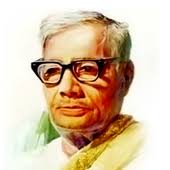 তাঁর কবিতায় পল্লির প্রকৃতির চিত্র বেশি ফুটে উঠেছে
শিশুগ্রন্থঃ “হাসু”,”এক পয়সার বাঁশি”, ডালিম কুমার”।
কাহিনিকাব্যঃ”নক্সী কাঁথার মাঠ”,”সোজন বাঁদিয়ার ঘাট”
নাটকঃ “বেদের মে”
কাব্যগ্রন্থঃ”রাখালী”,বালুচর”,”মাটির কান্না”,
18 June 2020
Sulyman_hossain@yahoo.com
একক কাজ
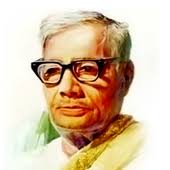 কবি জসীম উদ্‌দীনকে পল্লি কবি বলা হয়েছে কেন?
18 June 2020
Sulyman_hossain@yahoo.com
আদর্শ পাঠ
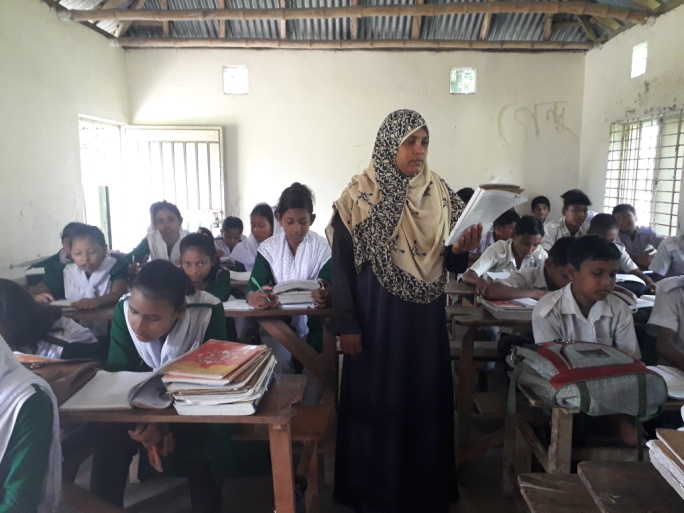 18 June 2020
Sulyman_hossain@yahoo.com
শব্দার্থ
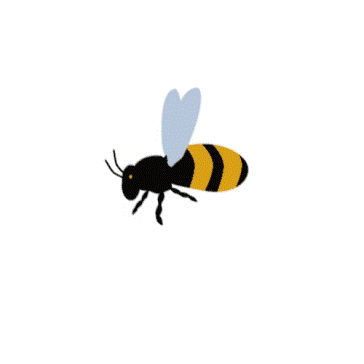 মৌমাছি।
ভোমর
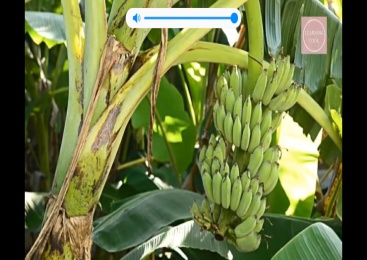 স্বাদের জন্য বিখ্যাত এক প্রকার কলা।
কঁবরি কলা
অধিক ঘনত্তের ফলে যে দই গামছায় রাখলেও রস গড়িয়ে পড়েনা।
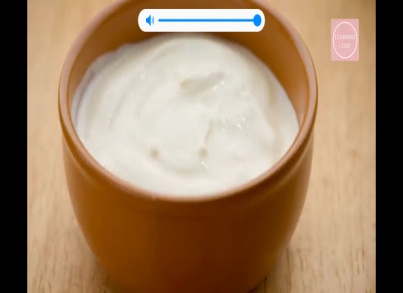 “গামছা বাঁধা দই”
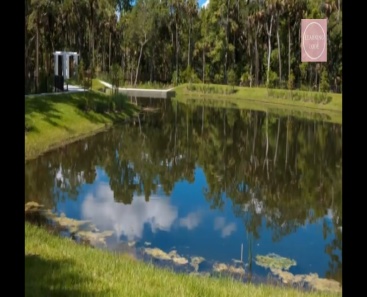 কাজলের মত কালো জলের দিঘি।
কাজলা দিঘি
18 June 2020
Sulyman_hossain@yahoo.com
জোড়ায় কাজ
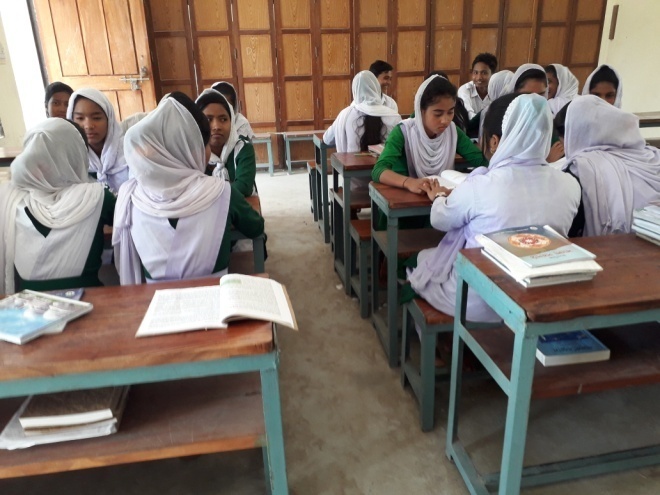 মৌমাছি, গামছা-বাঁধা দই, কবরি কলা, কাজলা দিঘি শব্দগুলোর অর্থ সহ ৩টি করে বাক্য তৈরি কর।
18 June 2020
Sulyman_hossain@yahoo.com
সরব পাঠ
নীরব পাঠ
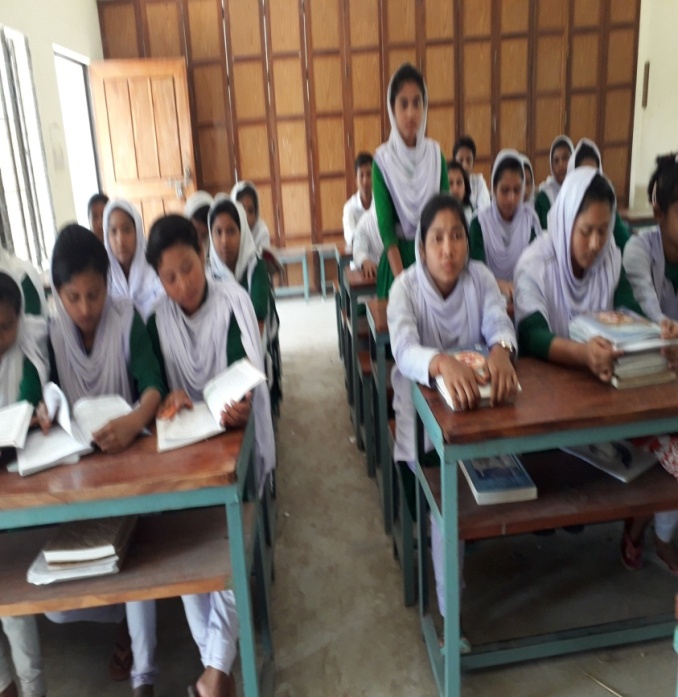 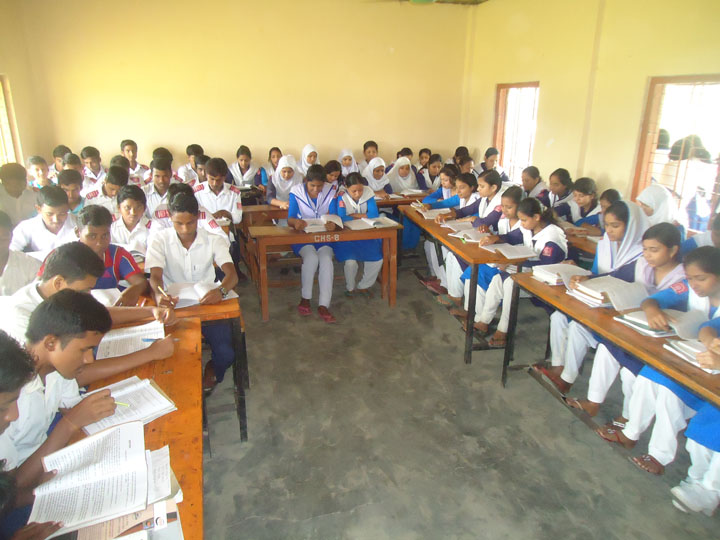 18 June 2020
Sulyman_hossain@yahoo.com
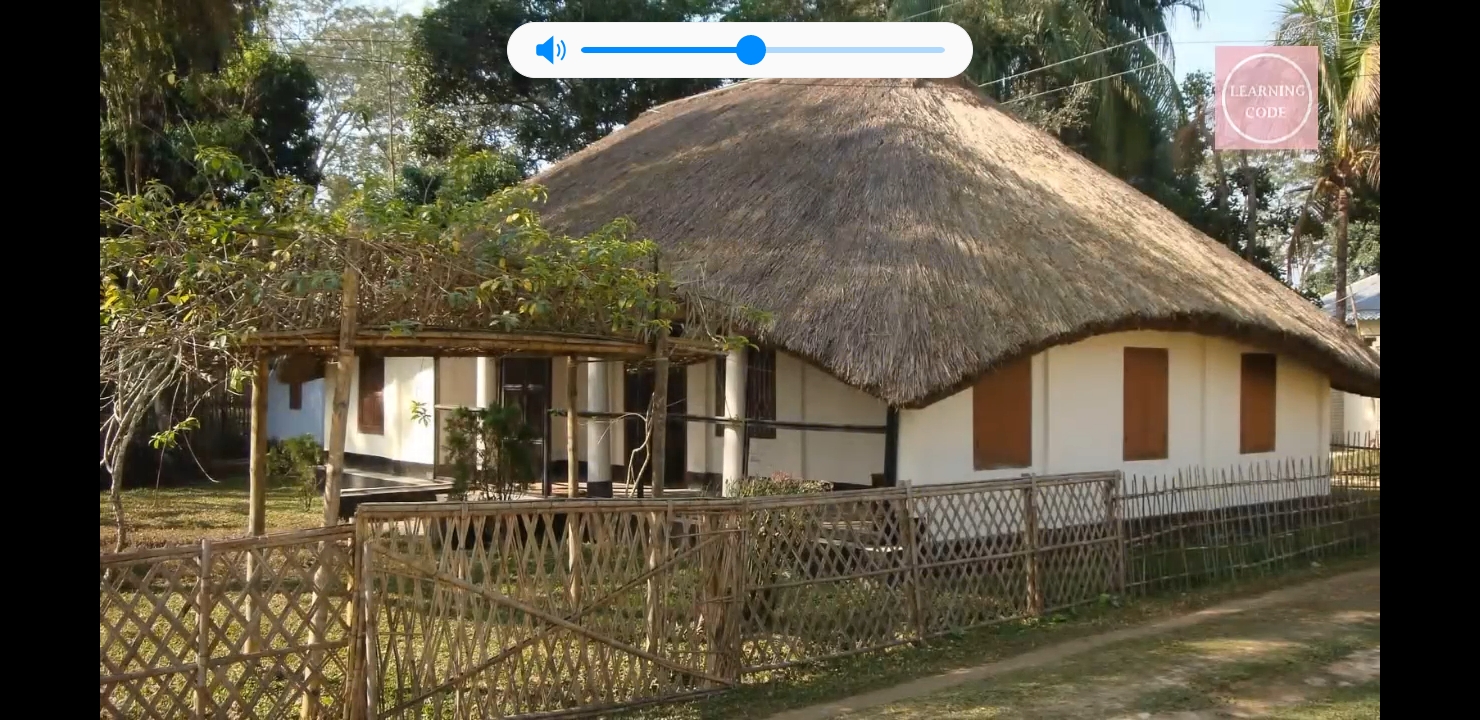 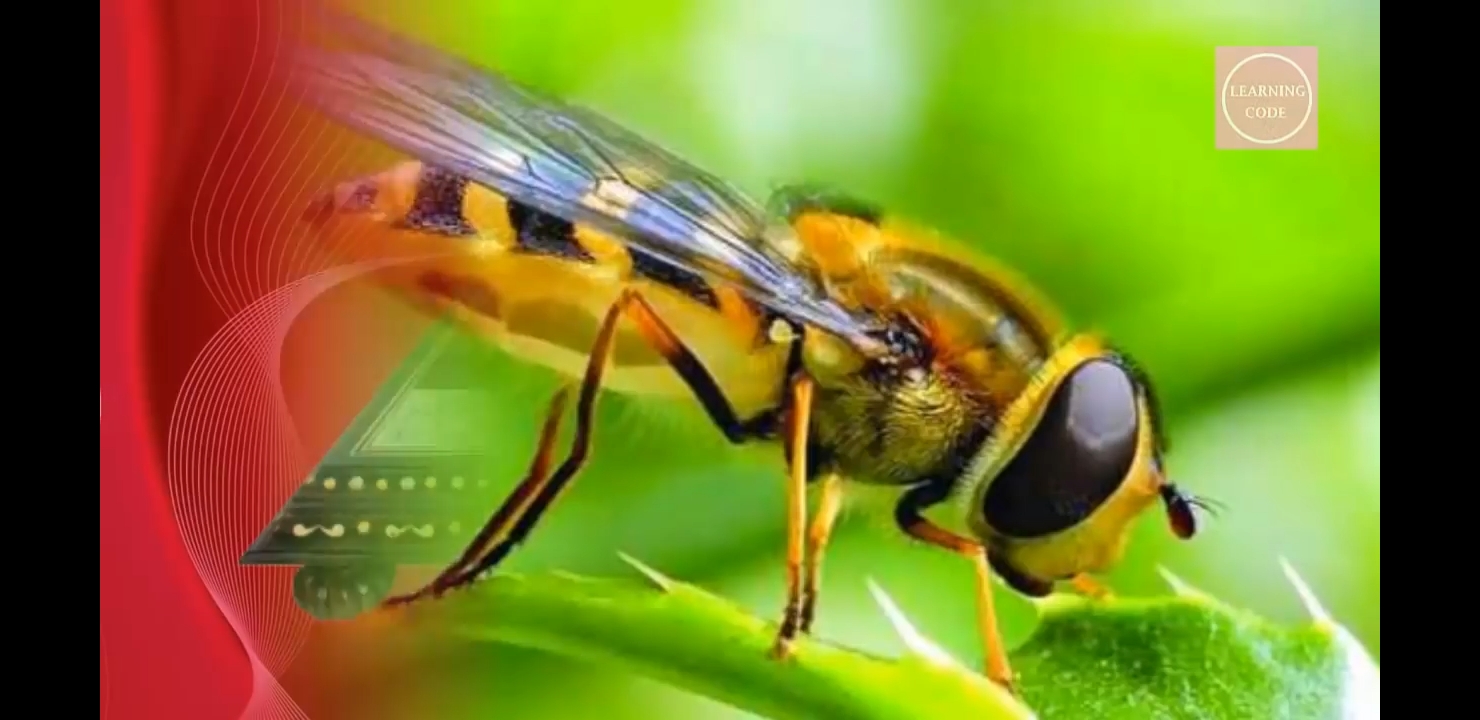 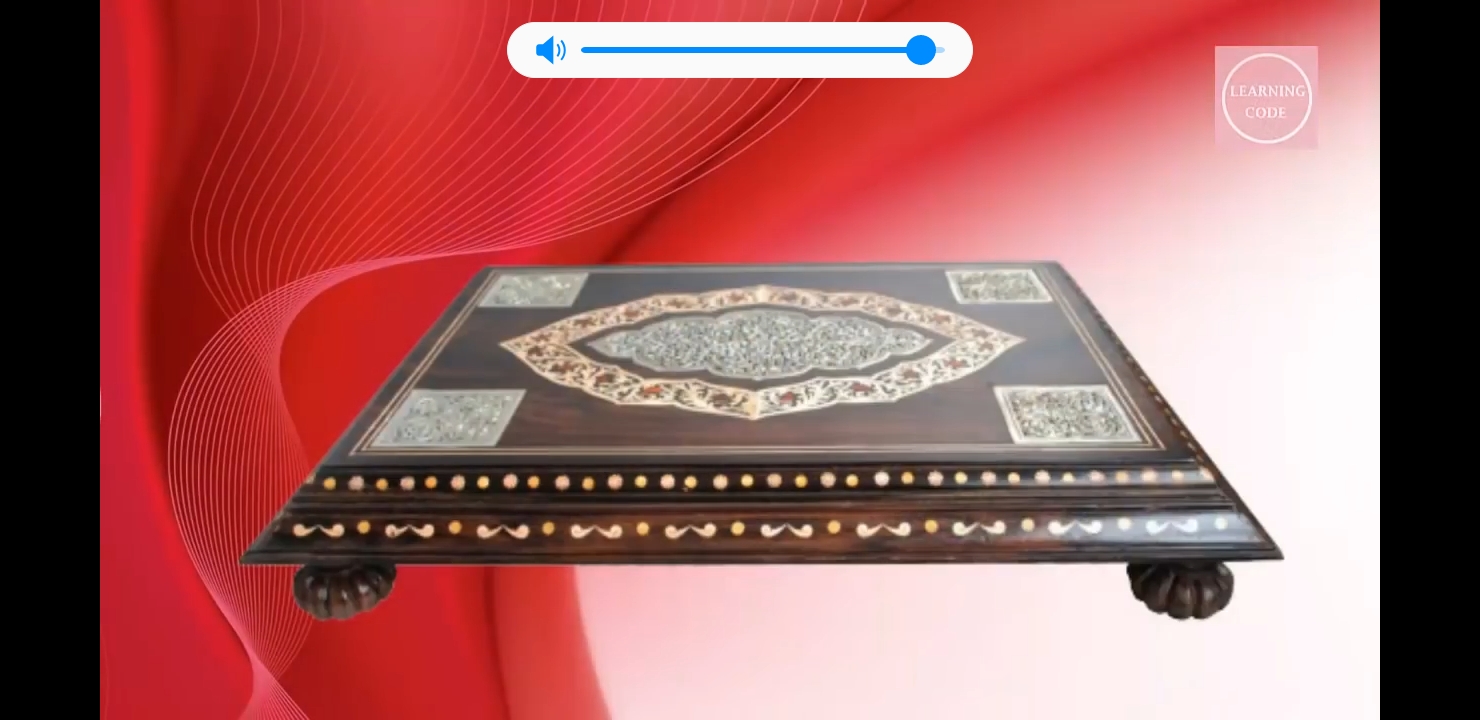 আমার  বাড়ি যাইও ভোমর,
                      বসতে দেব পিঁড়ে,
জলপান যে করতে দেব
                      শালি ধানের চিঁড়ে।
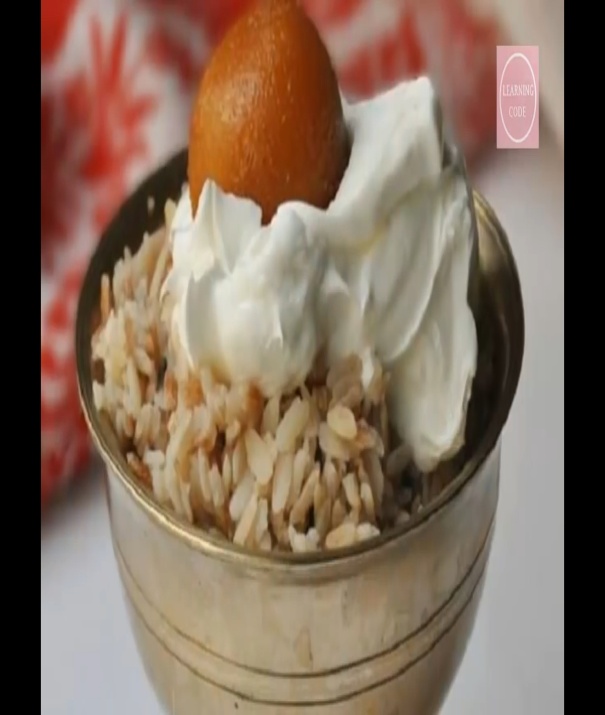 18 June 2020
Sulyman_hossain@yahoo.com
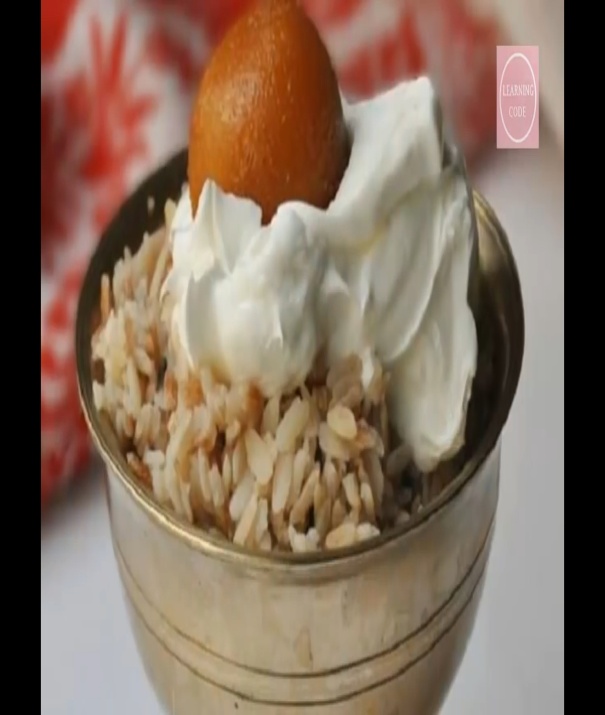 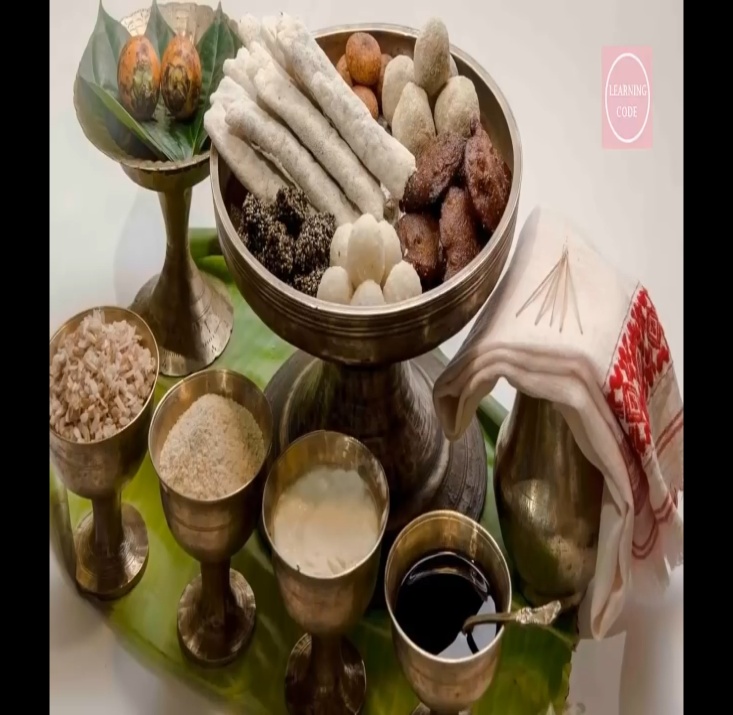 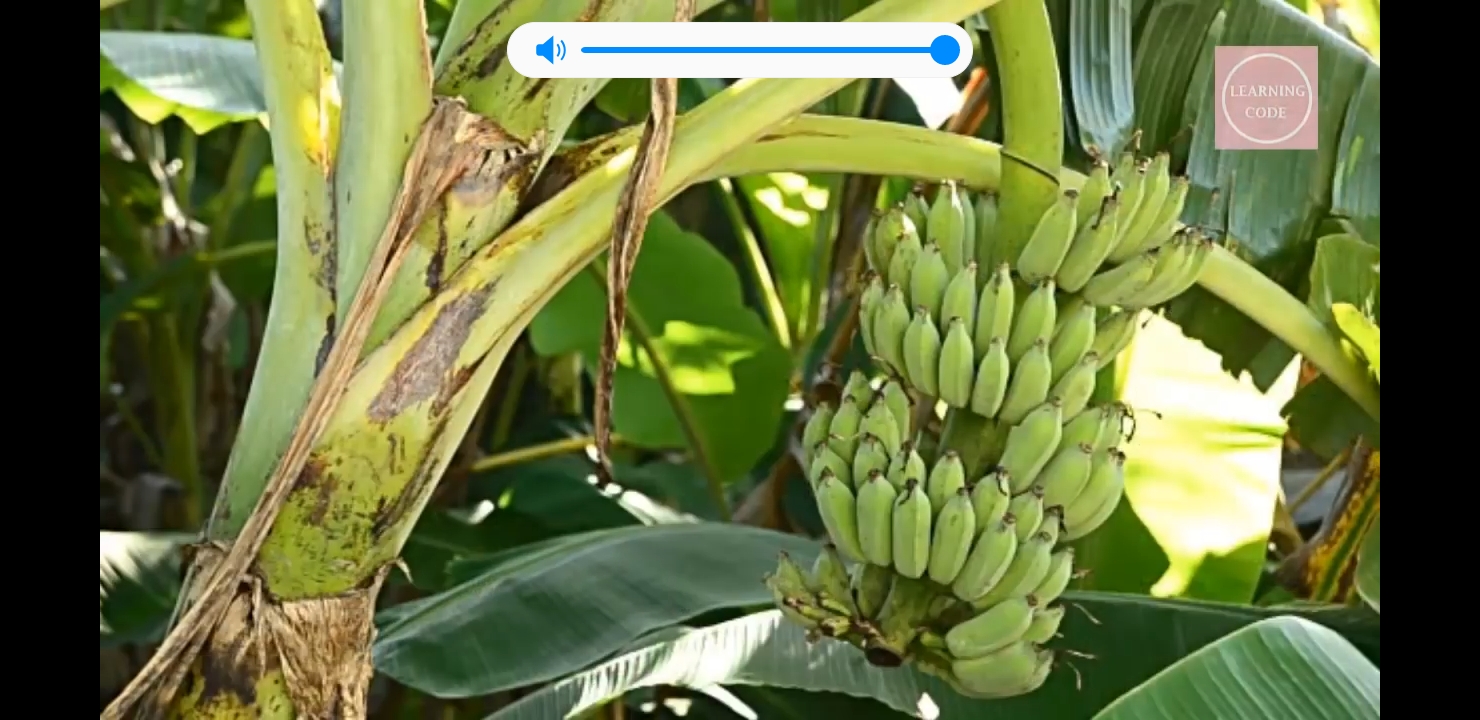 শালি ধানের চিঁড়ে দেব,
                    বিন্নি ধানের খই,
বাড়ির গাছের কবরি কলা,
                    গামছা-বাঁধা দই।
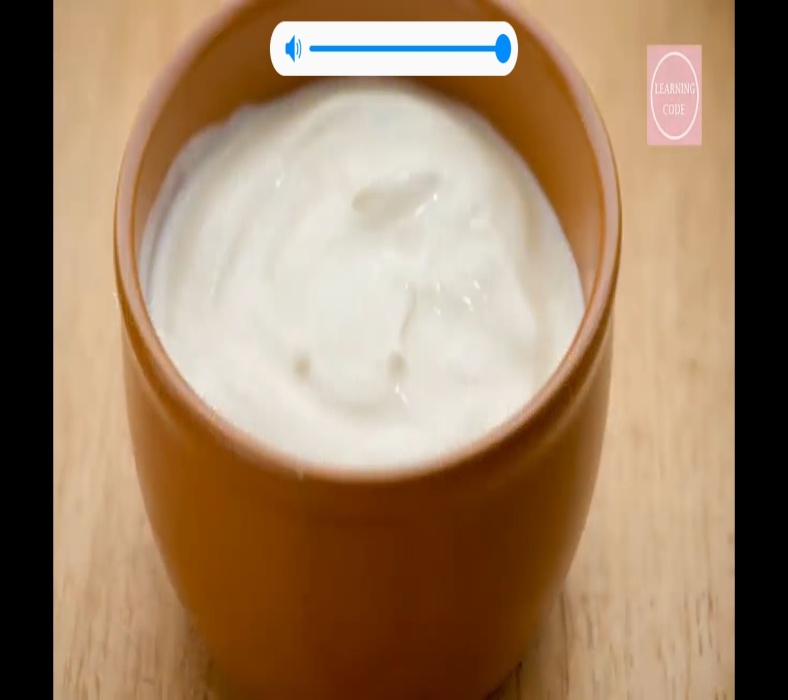 18 June 2020
Sulyman_hossain@yahoo.com
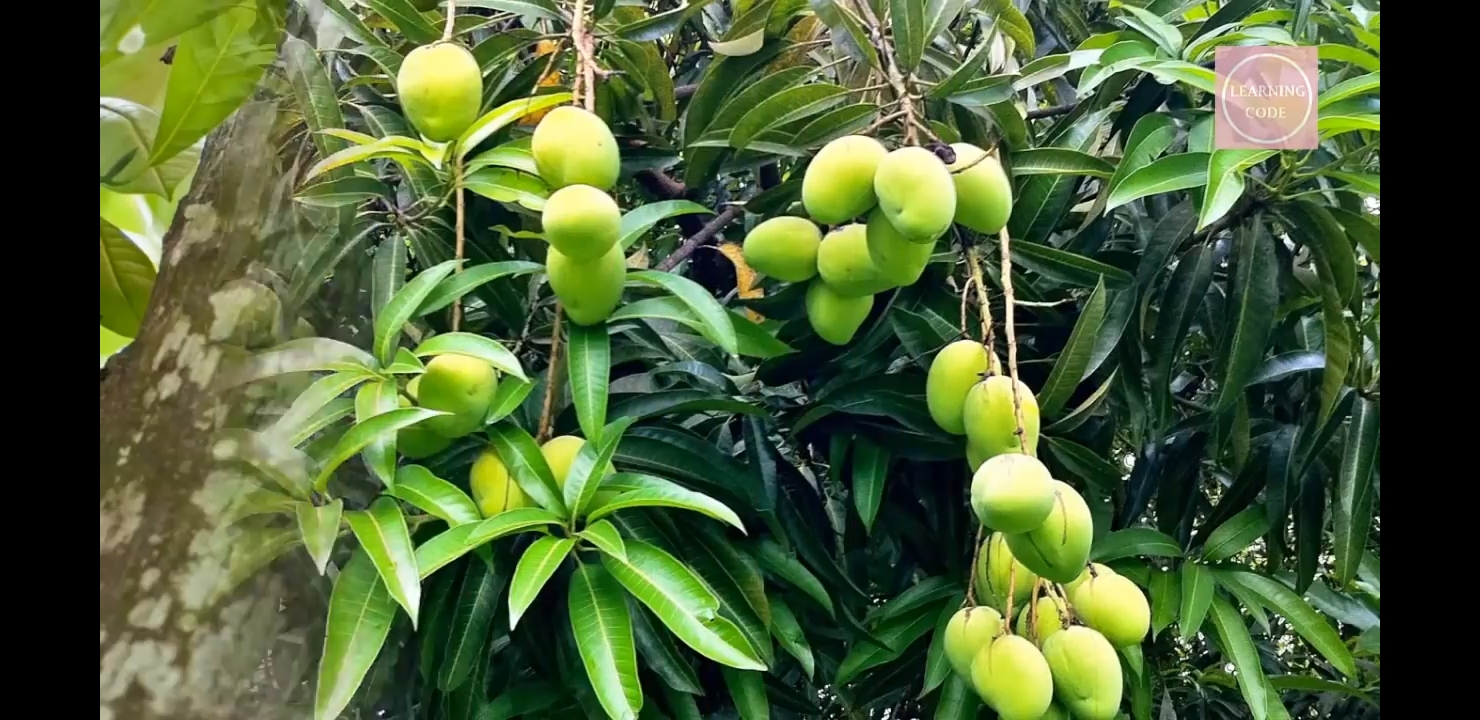 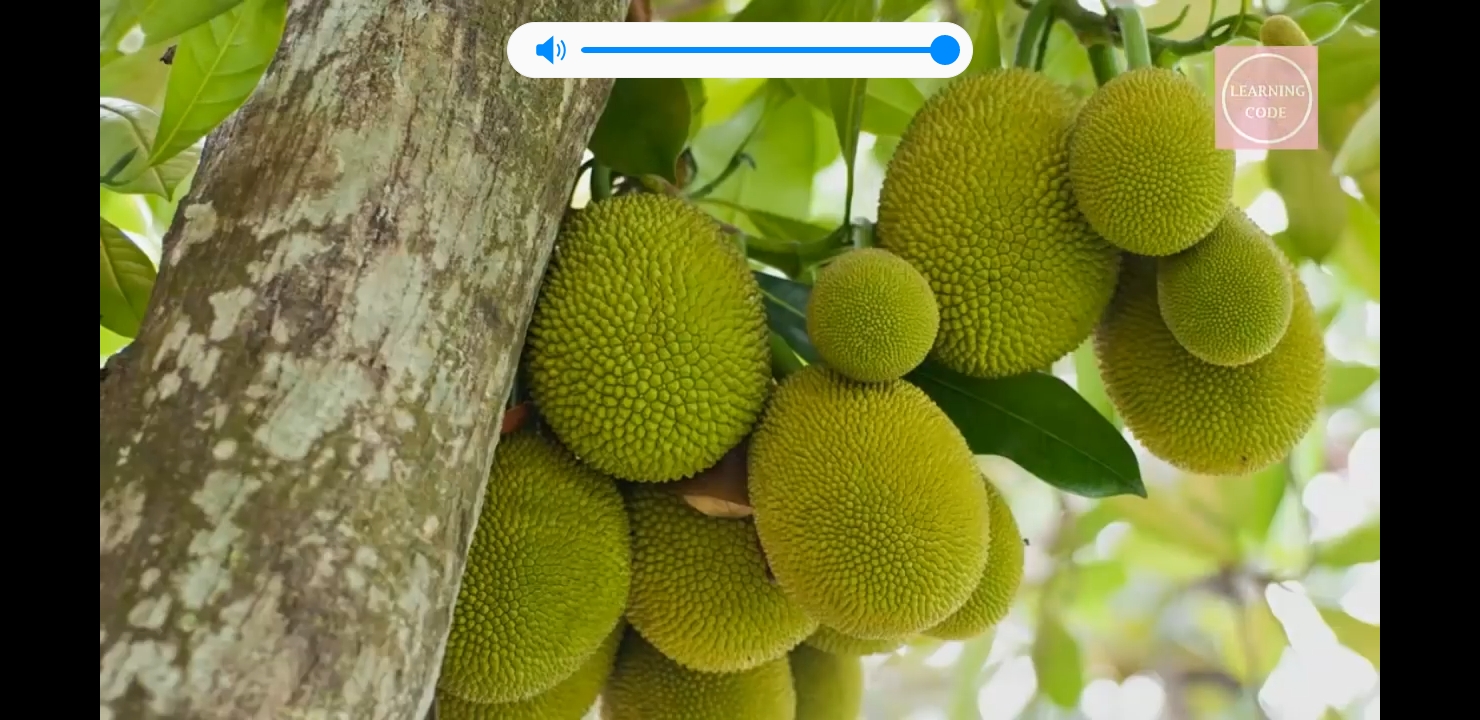 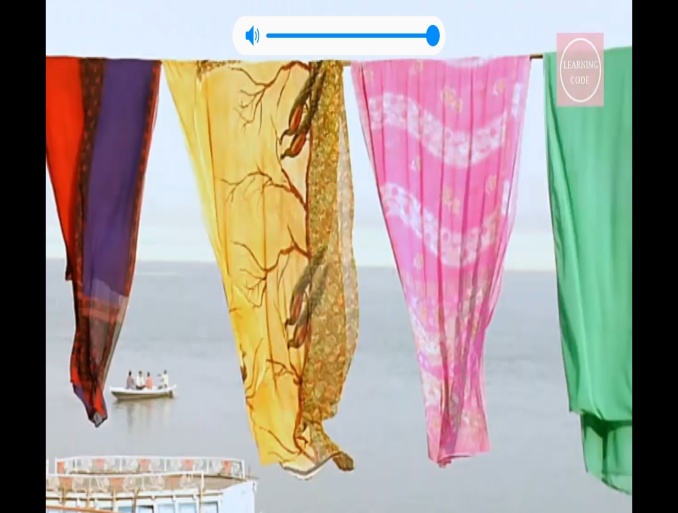 আম-কাঁঠালের বনের ধারে
                     শুয়ো আঁচল পাতি,
গাছের শাখা দুলিয়ে বাতাস
                     করব সারা রাতি।
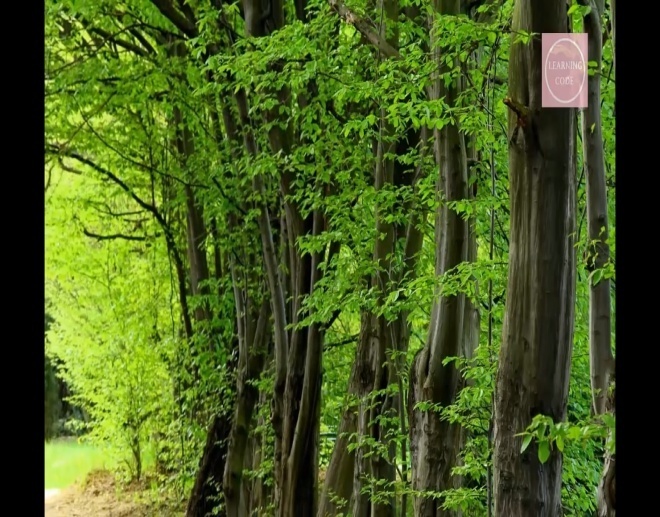 18 June 2020
Sulyman_hossain@yahoo.com
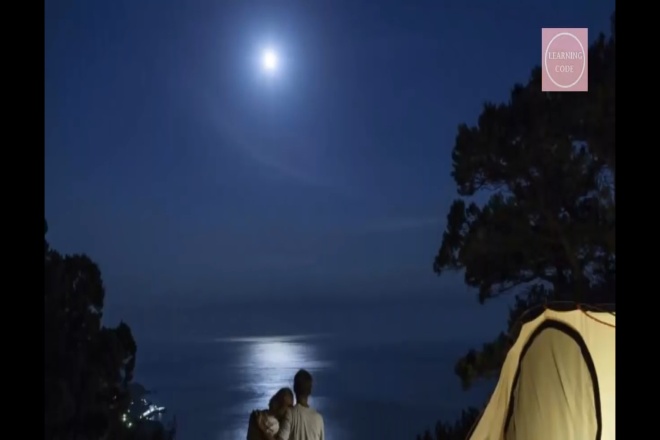 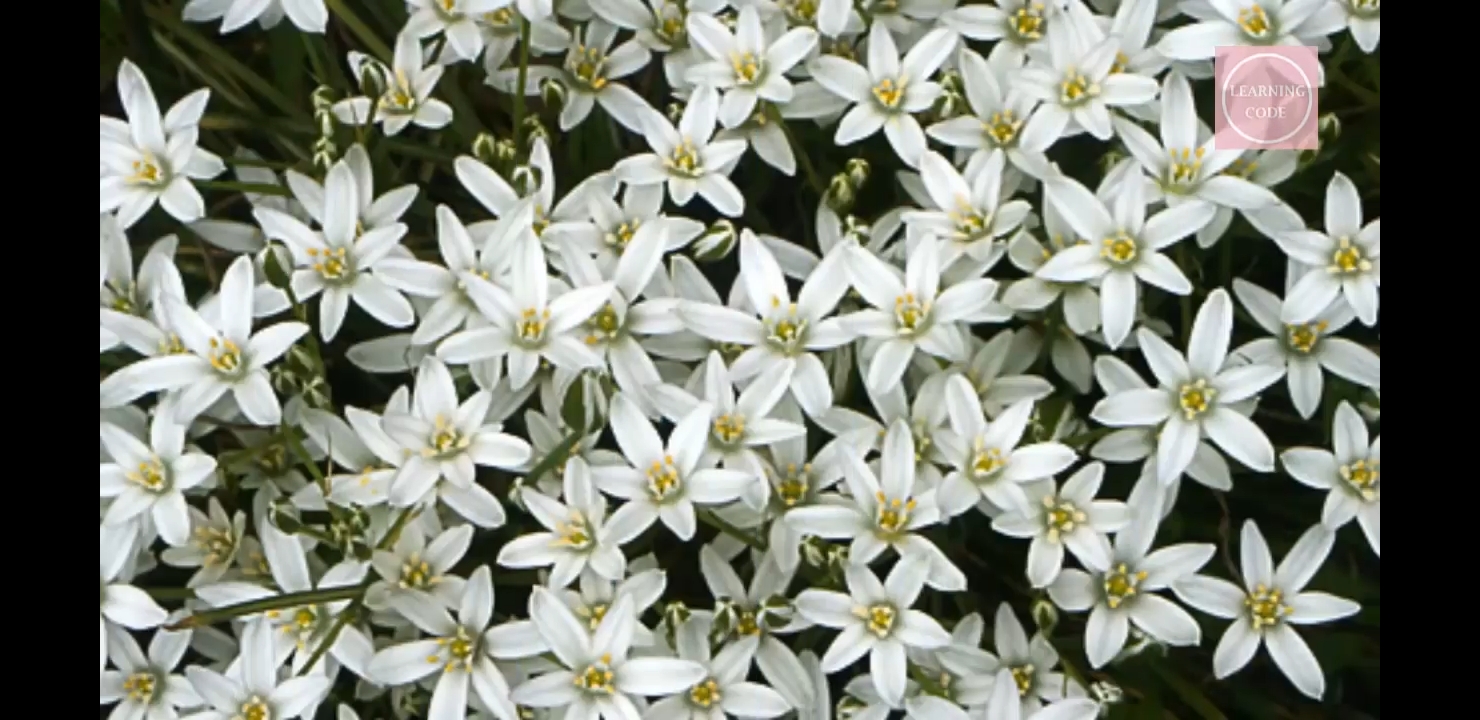 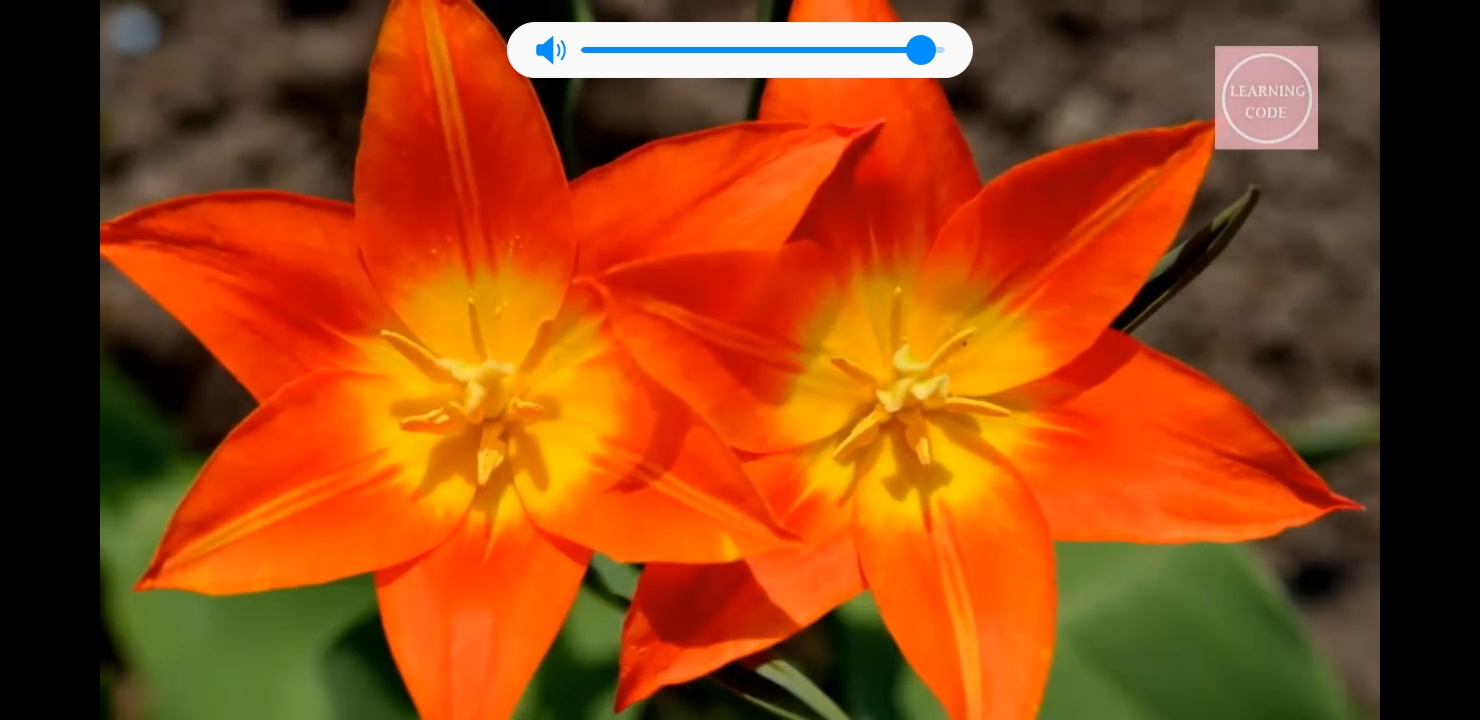 চাঁদমুখে তোর চাঁদের চুমো 
                     মাখিয়ে দেব সুখে,
তারা ফুলের মালা গাঁথি
                     জড়িয়ে দেব বুকে।
18 June 2020
Sulyman_hossain@yahoo.com
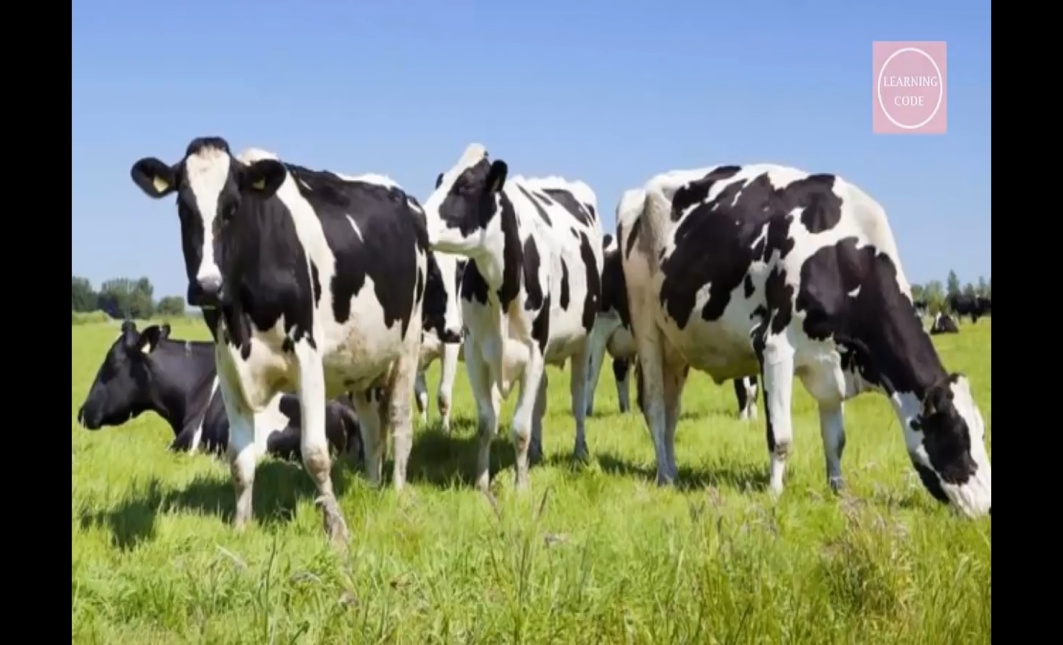 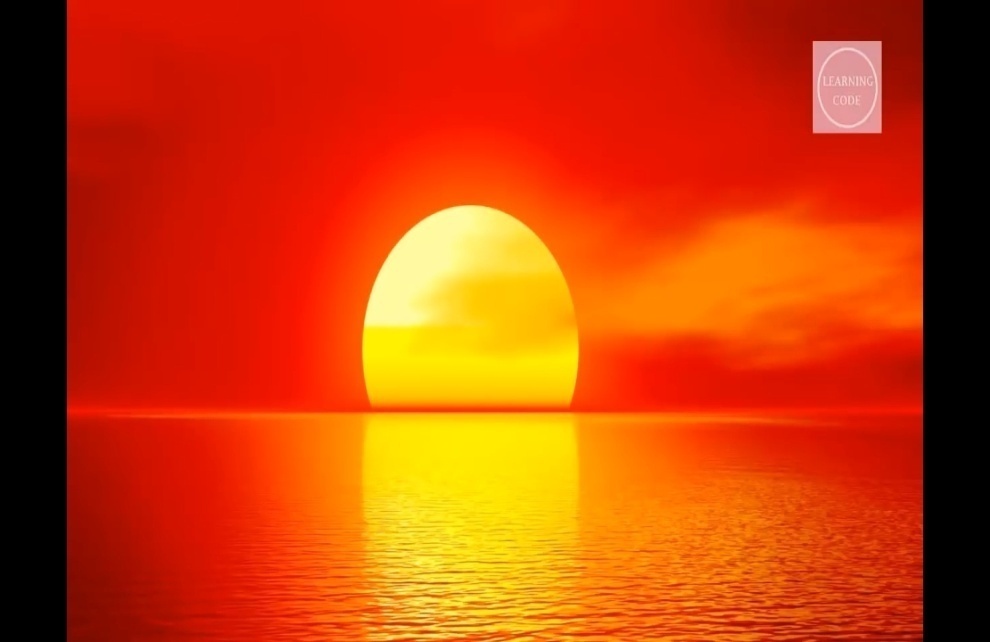 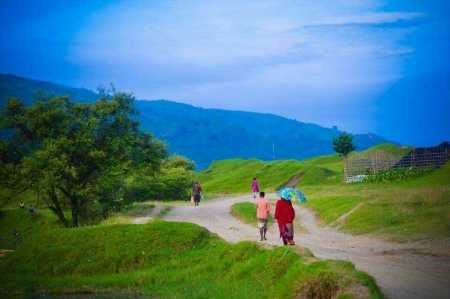 গাই দোহনের শব্দ শুনি 
                   জেগো সকাল বেলা,
সারাটা দিন তোমায় লয়ে
                   করব আমি খেলা।
18 June 2020
Sulyman_hossain@yahoo.com
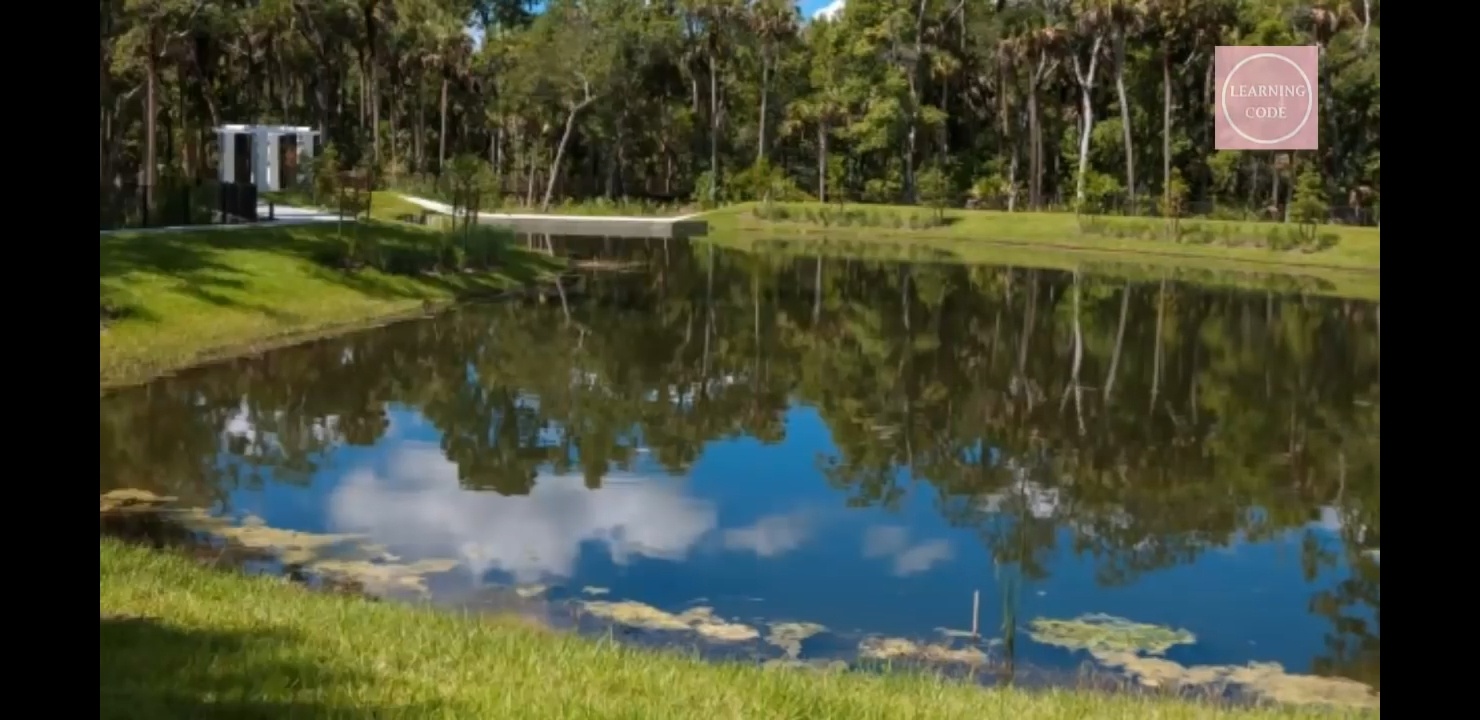 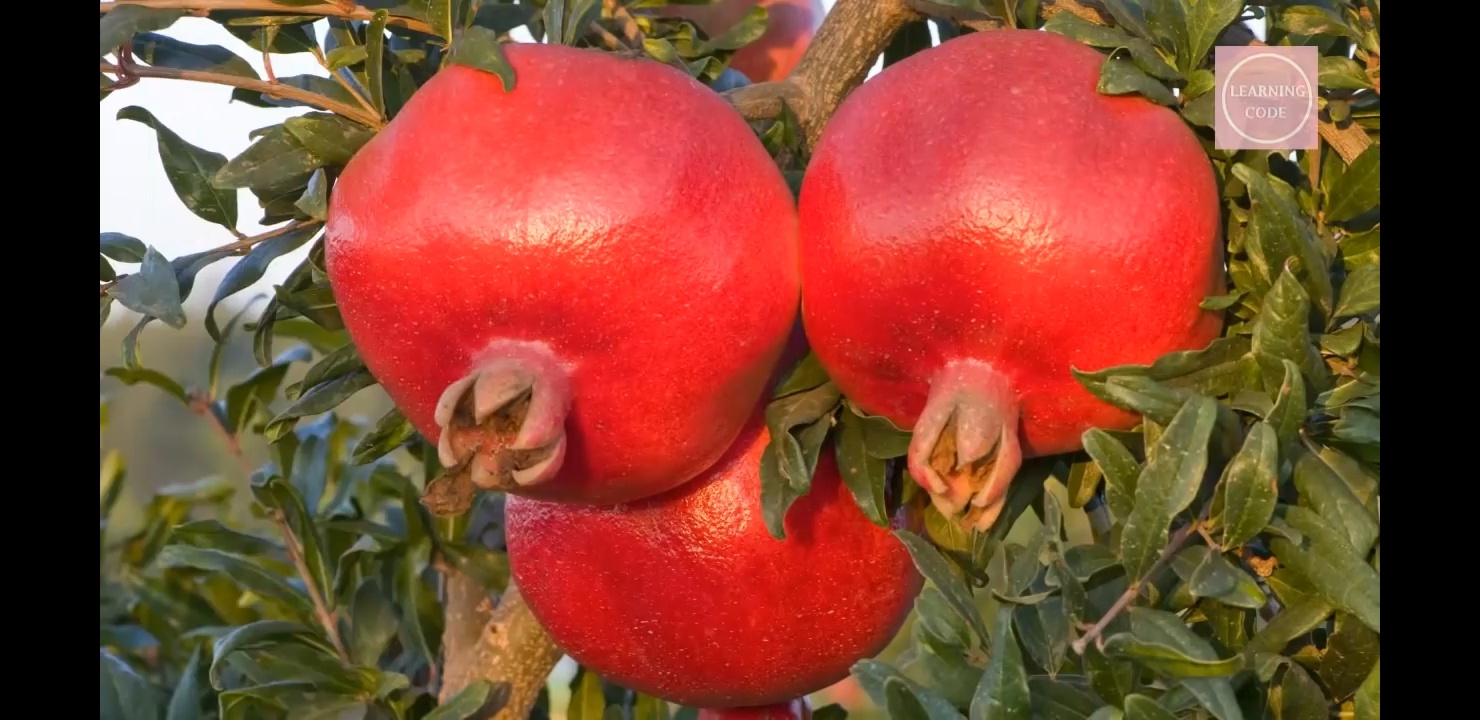 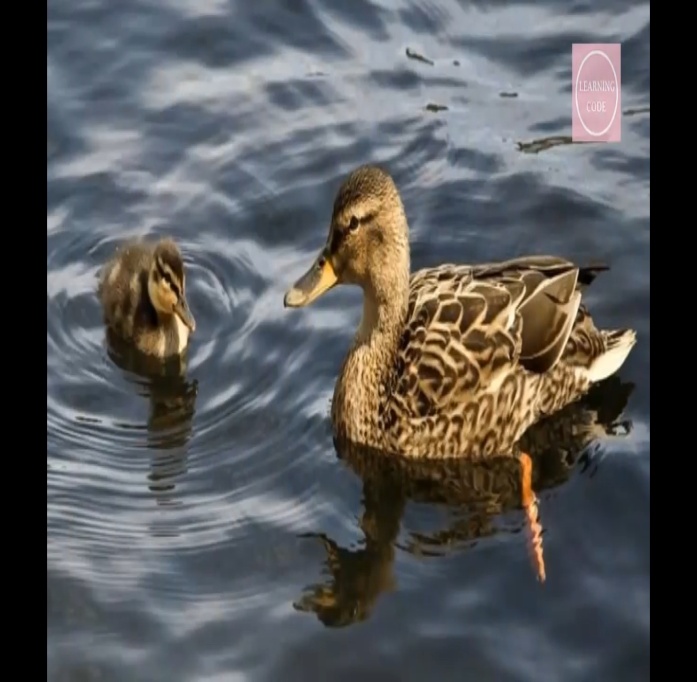 আমার বাড়ি ডালিম গাছে
                    ডালিম ফুলের হাসি,
কাজলা দিঘির কাজল জলে 
                     হাঁসগুলি যায় ভাসি।
18 June 2020
Sulyman_hossain@yahoo.com
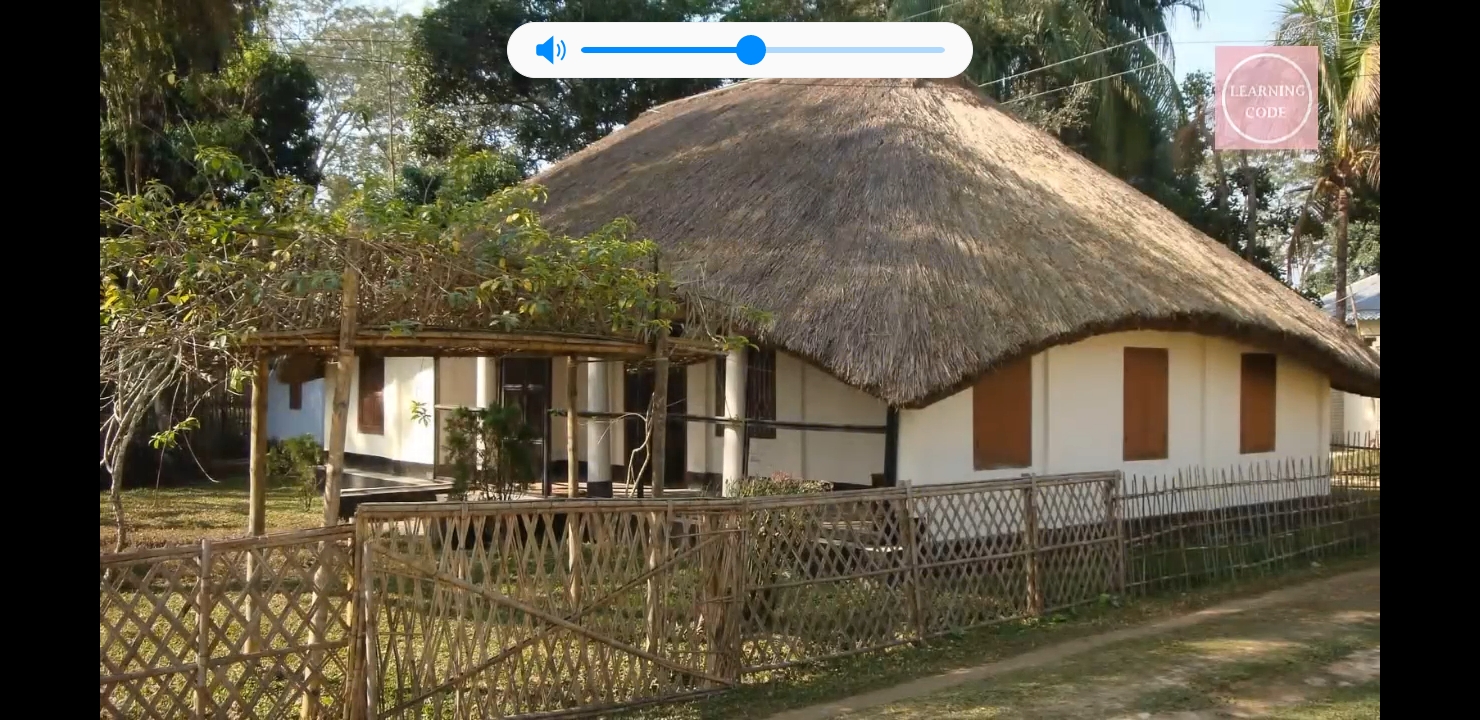 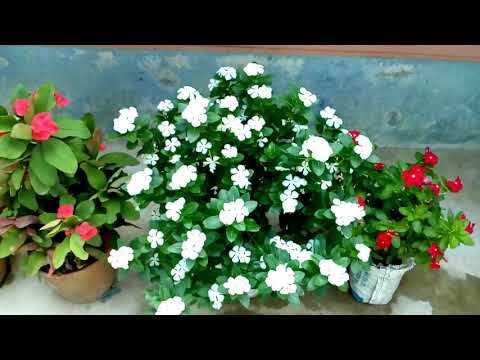 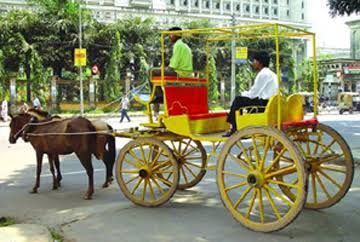 আমার বাড়ি যাইও ভোমর,
                     এই বরাবর পথ,
মৌরি ফুলের গন্ধ শুঁকে
                     থামিও তব রথ।
18 June 2020
Sulyman_hossain@yahoo.com
দলীয় কাজ
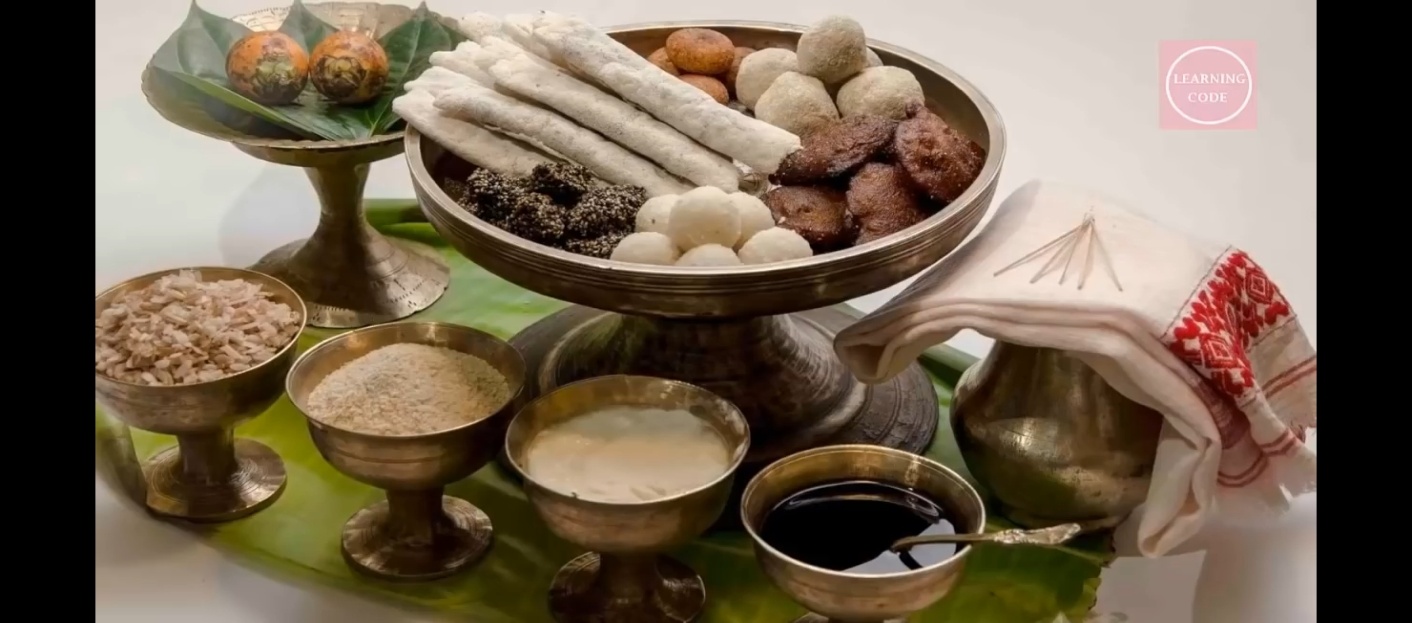 বাংলাদেশের গ্রামবাংলার প্রসিদ্ধ ও ঐতিহ্যবাহী খাবারসমুহের একটি তালিকা তৈরী কর।
18 June 2020
Sulyman_hossain@yahoo.com
মুল্যায়ন
১/ আমার বাড়ি কবিতায় কবি ভোমর বলে কাকে      	সম্মোধন  করেছেন?
২/ আমার বাড়ি কবিতায় কবি বন্ধুকে 	আমন্ত্রন জানিয়েছেন কেন?
৩/ আমার বাড়ি কবিতায় কবি বন্ধুকে কোন 	ধানের চিড়া খেতে দিবেন?
৪/ আমার বাড়ি কবিতায় কাজলা দিঘির 	কালো জলে কী ভাসে?
18 June 2020
Sulyman_hossain@yahoo.com
বাড়ীর কাজ
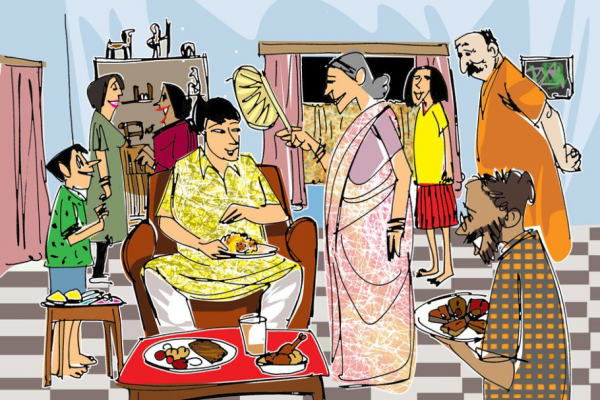 তোমাদের বাড়িতে অতিথি এলে কিভাবে তাঁর যত্ন নেওয়া হয়,সে সম্পর্কে বিস্তারিতভাবে লিখে আনবে।
18 June 2020
Sulyman_hossain@yahoo.com
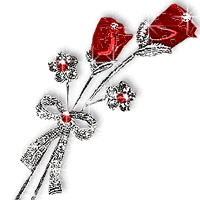 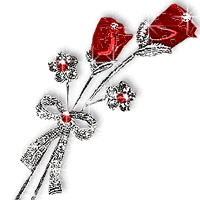 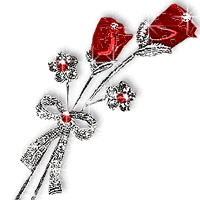 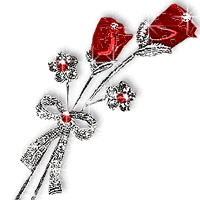 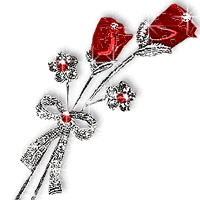 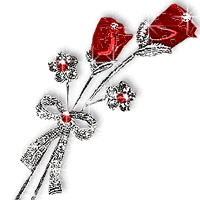 “সবাইকে ধন্যবাদ”
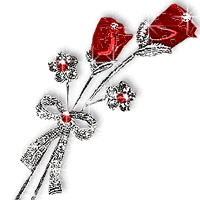 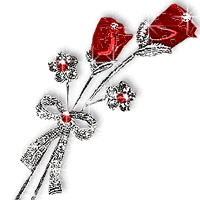 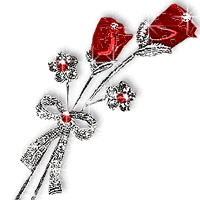 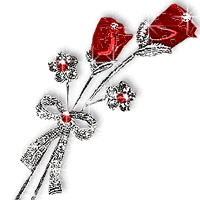 18 June 2020
Sulyman_hossain@yahoo.com